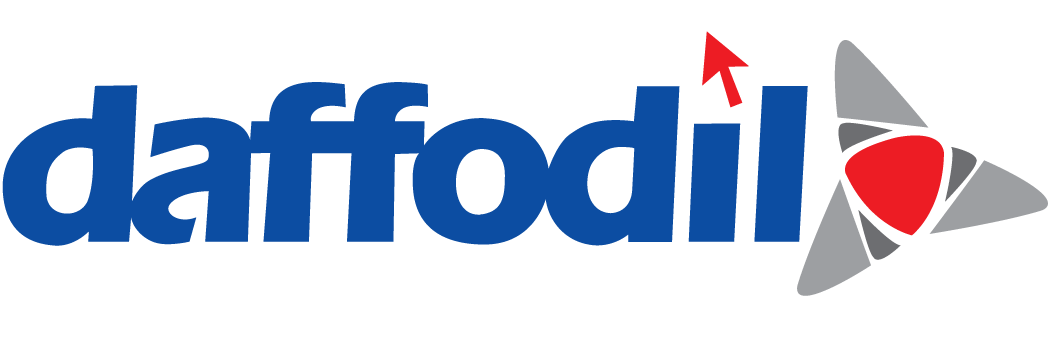 Venue: Auditorium 71, DIU
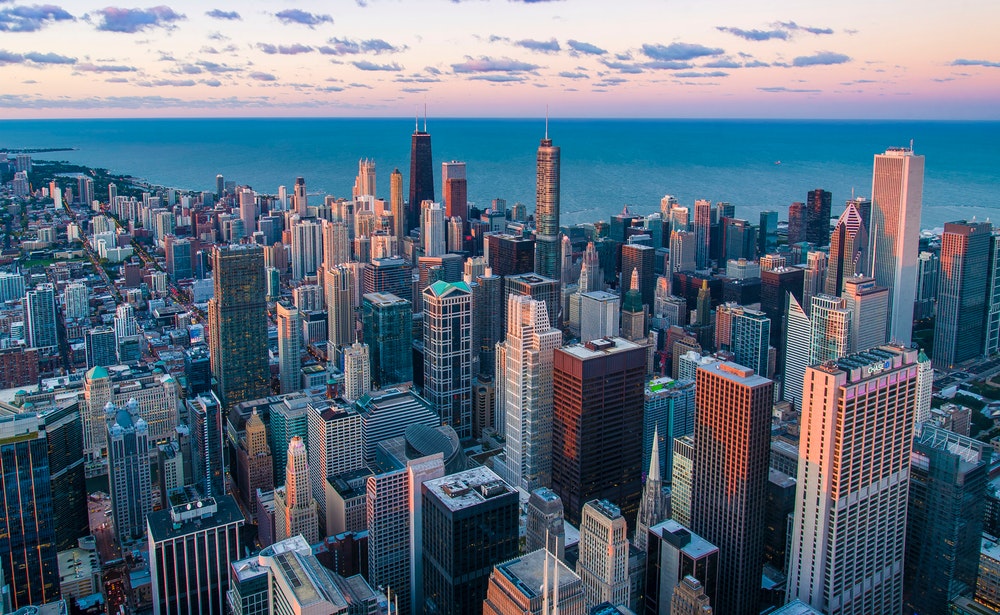 HR TRENDS & PRACTICES
In 21st Century
Dr. Md. Sabur Khan, Chairman, Daffodil Family
30/04/2018
INNOVATION
THE TIME
SKILL GAPS
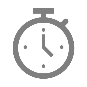 FACTS
We are going through a time where multiple generation is at work and the time is moving even faster than ever before.
Industry development and human resource development is not moving at same pace resulting major skill gaps.
Innovation is everywhere. With innovation comes changes which we need to adapt to sustain.
Today’s Human Resources are changing rapidly because of the changes in society, social trends, technology, global practices, changes in nature of families and individual nature, etc.

HR management, thus require a lot of changes and doing it requires tackling a lot of challenges especially for a country like Bangladesh.
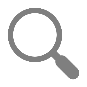 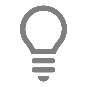 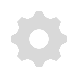 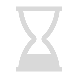 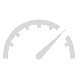 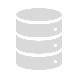 DATA & INSIGHTS
Who will be the Future Workforce?
FUTURE WORKFORCE
46%
46% of Gen X and Millenials will become about 100% of the future workforce.
40%
34%
12%
10%
WILL NOT BE IN WORK
50%
50% of the present workforce will not longer be in any job.
BABY BOOMERS
TRADITIONALISTS
GEN X
MILLENIALS
Born 1980-1995
Own Career, Meaningful Work
Born < 1946
Loyal
Same Company
Born 1946-1963
Live to Work
Born 1964-1979
Work to Live
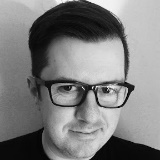 Work Rules by Laslo Bock Summary by Readitfor.me
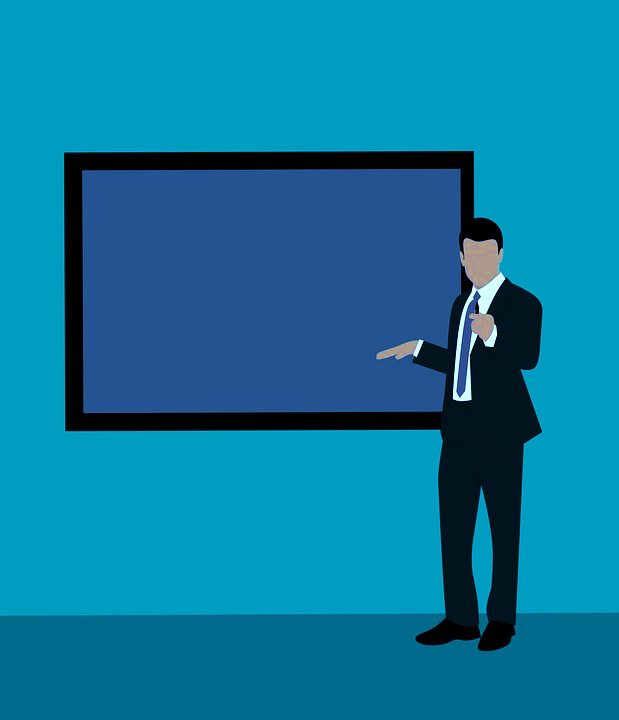 Manager of Employee Employment
Director of Learning
Responsible for bridging virtual and in-person training sessions and exercises; produce content that will be consumed by program participants; champion the program across the organization;
An Employee Engagement Manager will not only manage the technology required to communicate across the company, but will also craft the approach to internal engagement.
NEW HR ROLES
Diversity Officer
Mindset Coach
Responsible for devising interactive ways to encourage participation and openness across the workforce and to facilitate work-life balance processes, stress management and therapy programs, and facilitating an open dialogue around mental health and illness.
Responsible for ensuring that the workforce is made up of talented individuals from many walks of life and craft inclusion training programs that will foster understanding between many different types of people and teams.
Talent & Skills Manager
Responsible for navigating transformative trends in the talent marketplace, salary expectations, hot skillsets, and prospect track records that will be crucial to the competitive offers an organization may submit to potential prospects.
Source: www.forbes.com
By Monash Business School
NEW HR APPROACHES
Strategic
Data Driven
Facilitate organizational goals and targets. Makes necessary  decisions that drive the organization success and ensure organizational sustainability.
Makes sure that the resources are properly being utilized, talents are driven appropriately to facilitate organizational goals, sustain organizational growth.
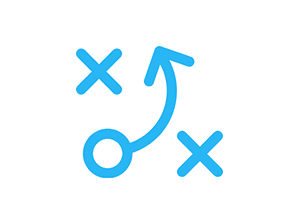 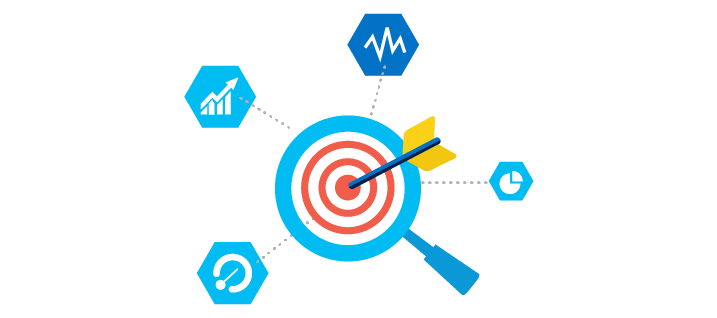 Automation
Where We are Today?
?
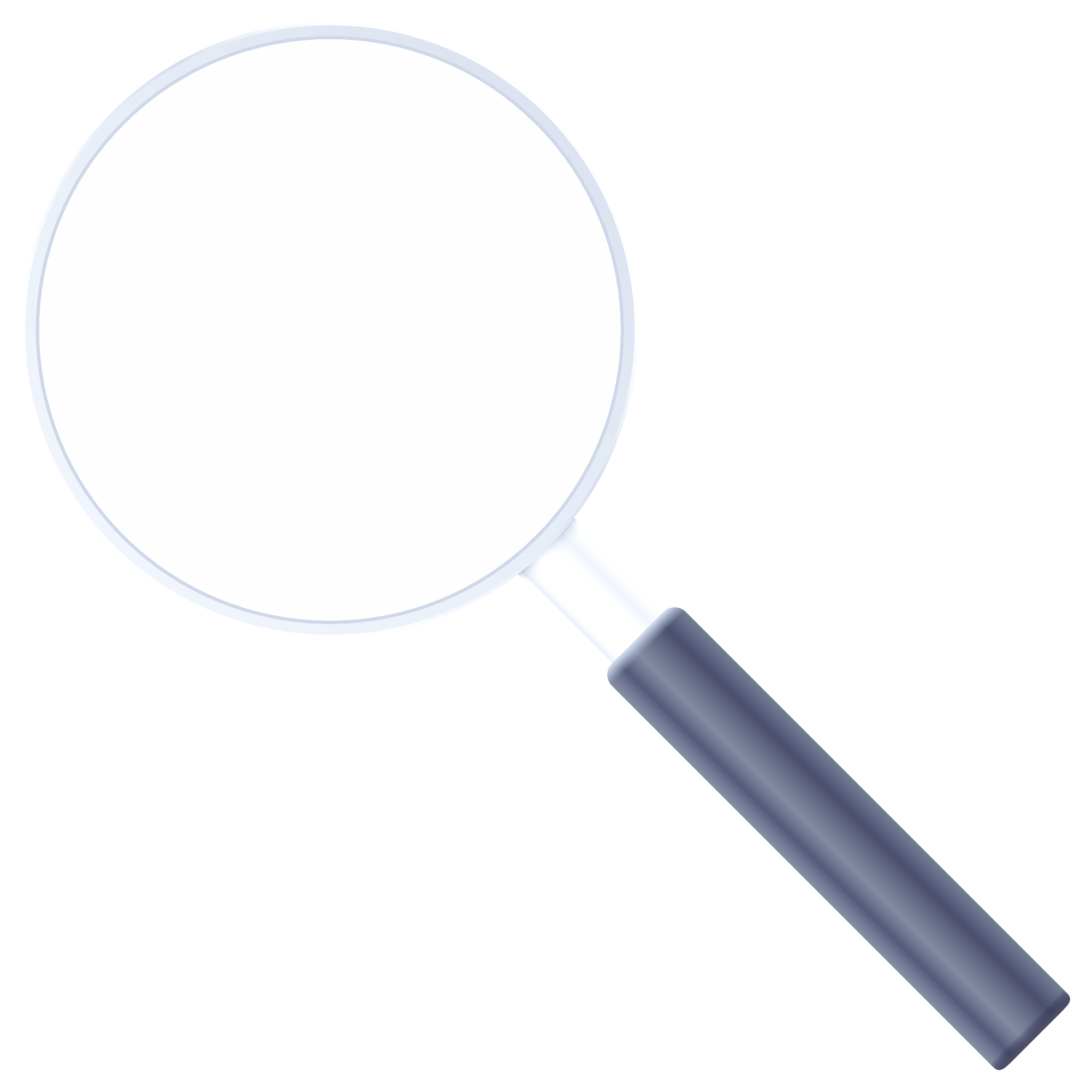 Lack of Process Up-gradation
Accountability Crisis
Present
Scenario
Improper Documentation
Not Strategic
Lack of Automation
Lack of Data Analysis
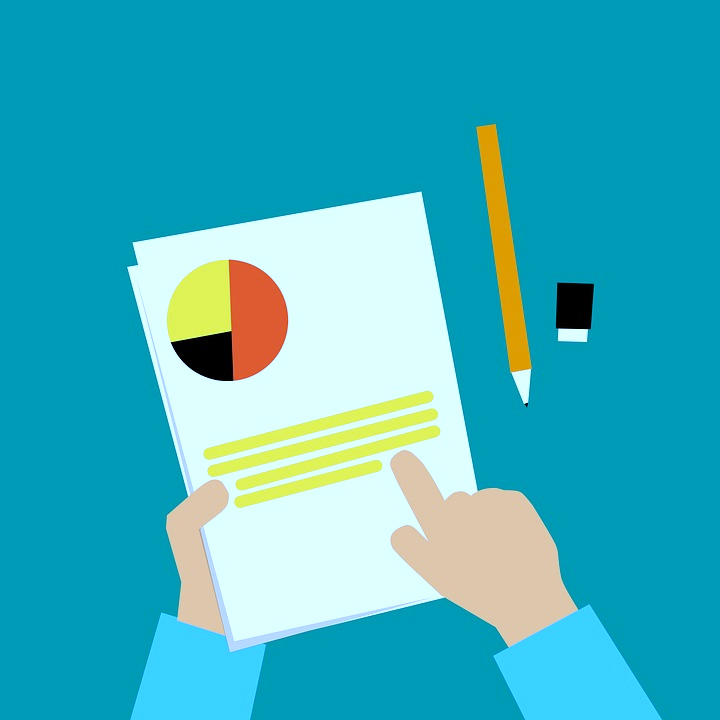 Accountability
Human Resources Managers need to work for employee engagement which means to ensure that they have competence, commitment and contribution.

Ensure that the invest done on employees gets proper return by properly tracking their works, driving them systematically and maintaining proper discipline by guiding line managers/supervisors.
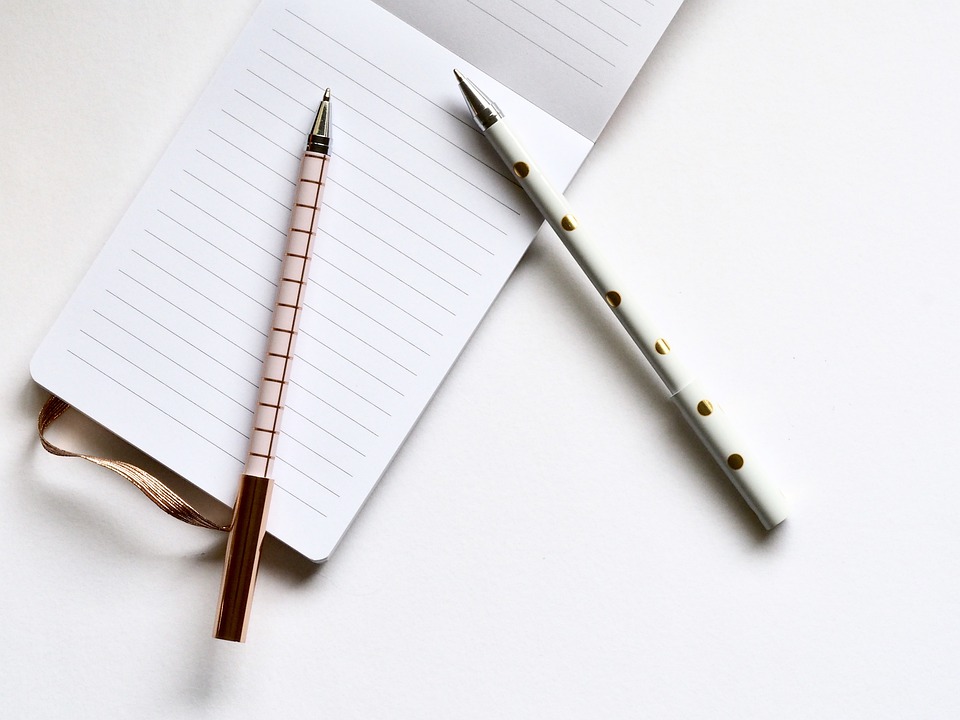 Documentation
Human Resources Management requires a lot of documentation. From creating necessary approval document to different forms, policies, procedure design, process flow etc. are part and parcel of Today’s HR Management.  To say it more clearly, every process of HR must have documentation and should be included in the HR Policy Manual.
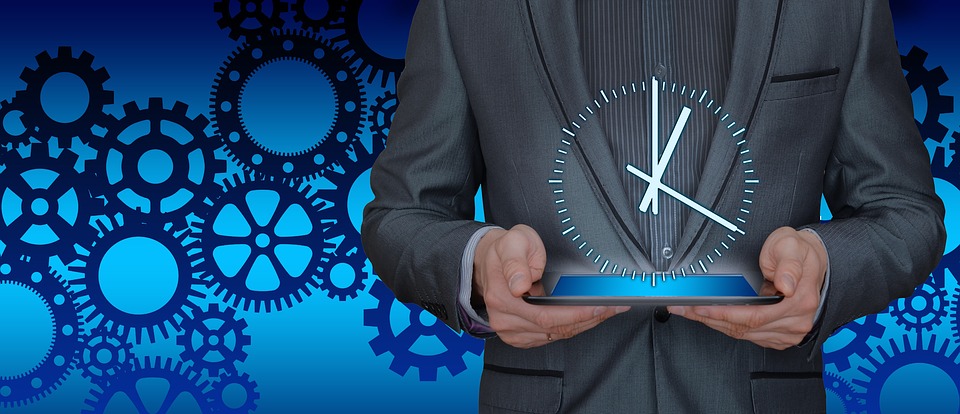 Automation
HR processes can sometimes be lengthy and involves a lot of Human Resources. Therefore, modern HR is adapting technology and process automation to minimize the time required for each process and the involvement of Human Resources in most clerical level activities.
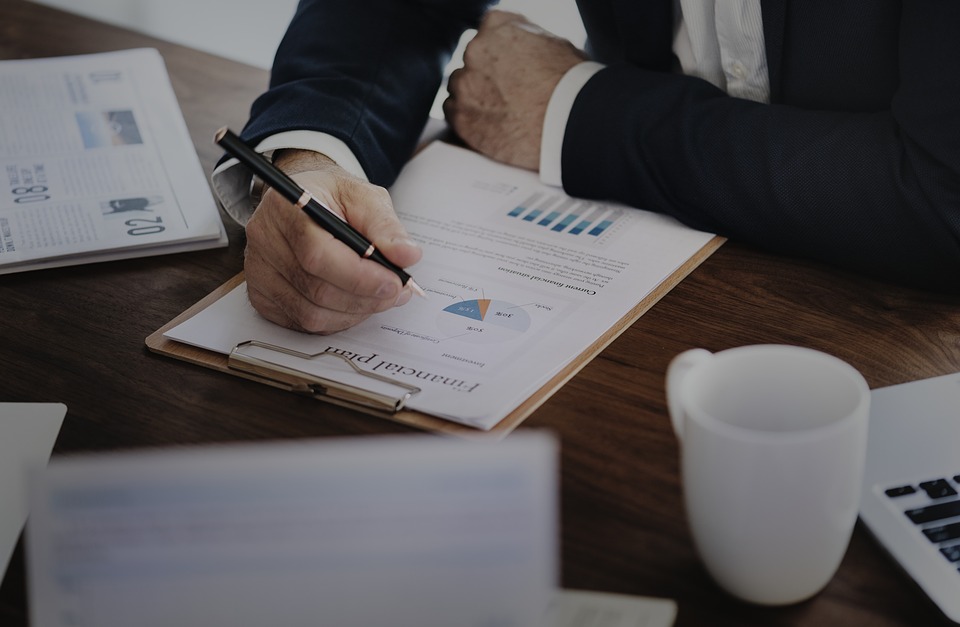 Data Analysis
Today’s HR Management requires data analysis to take decisions so that the accuracy of those decisions increase. With technology it is possible to tap into a lot of data related to the employees of an organization. It can be related to organizational growth, employee growth, employee performance, financial statements, employee behavior, customer/stakeholder’s feedback, market trends, global aspects and trends etc.
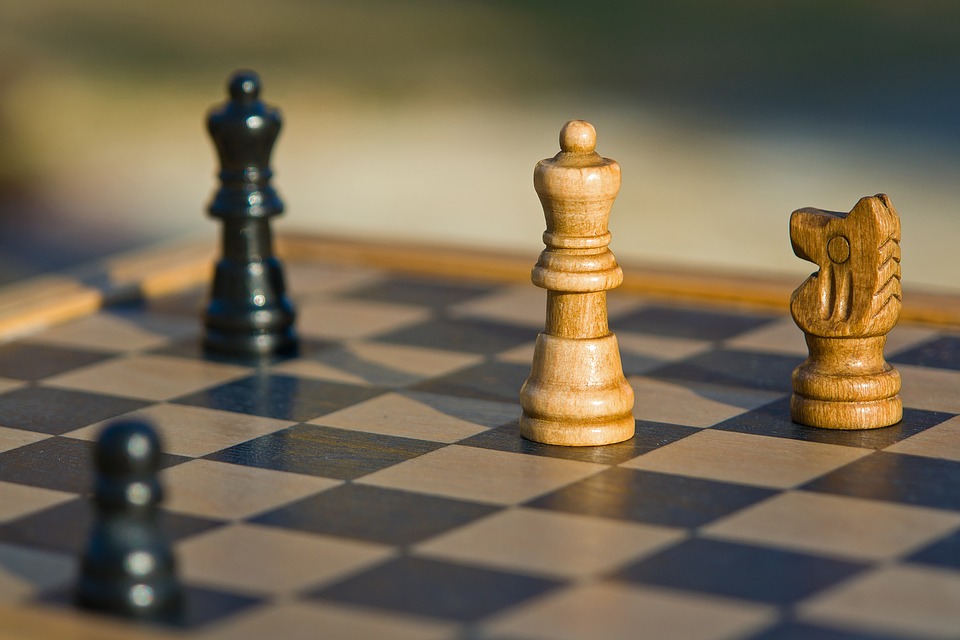 Strategy
Strategic HR is the combination of performance culture and Measurement & Evaluation of leadership development, performance management, talent management, employee engagement, and succession planning.
HR Strategy
Performance Culture
Measure and Evaluate
Employee Engagement
Performance Management
Talent Management
Leadership Development
Succession Planning
Source: Aspector A/S
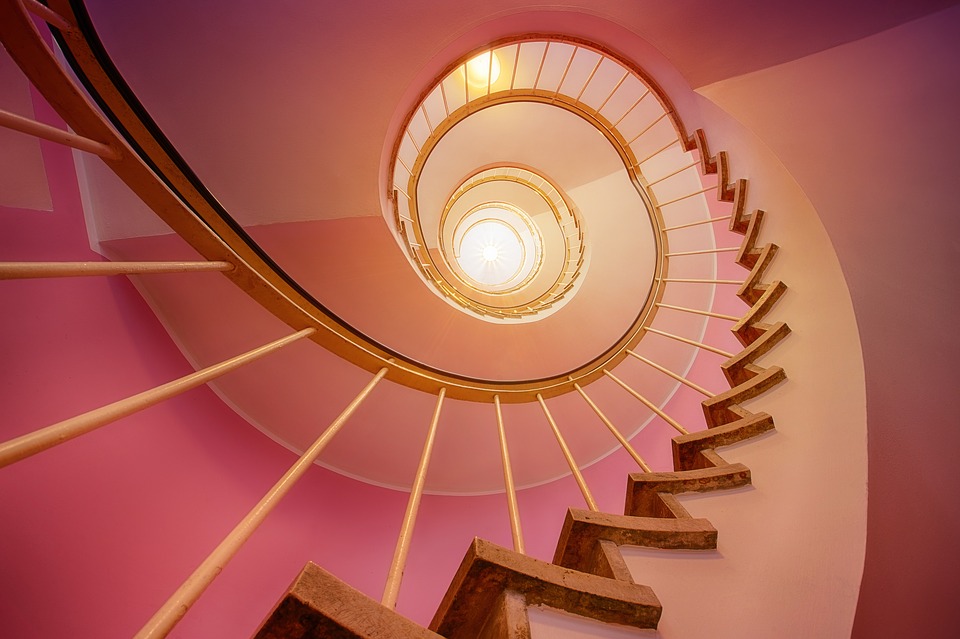 Up-gradation
HR managers need to continuously up grade the processes, procedures, plans, strategies according to the time demands, trends and best practices to ensure that both the organization and its employees sustain in the long run.  These developments and up-gradation need to be properly tracked and maintained for further assessment and evaluation of the developments that are adapted.
ELEMENTS OF DIGITAL
HR TRANSFORMATION
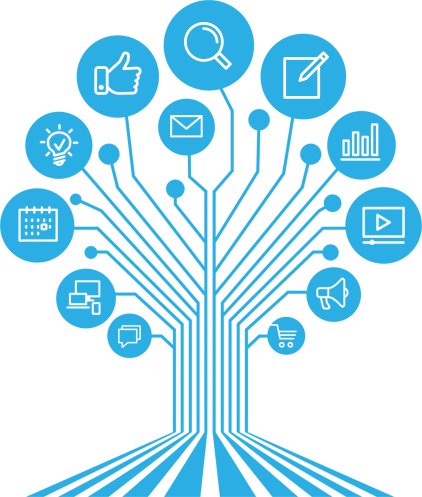 B
C
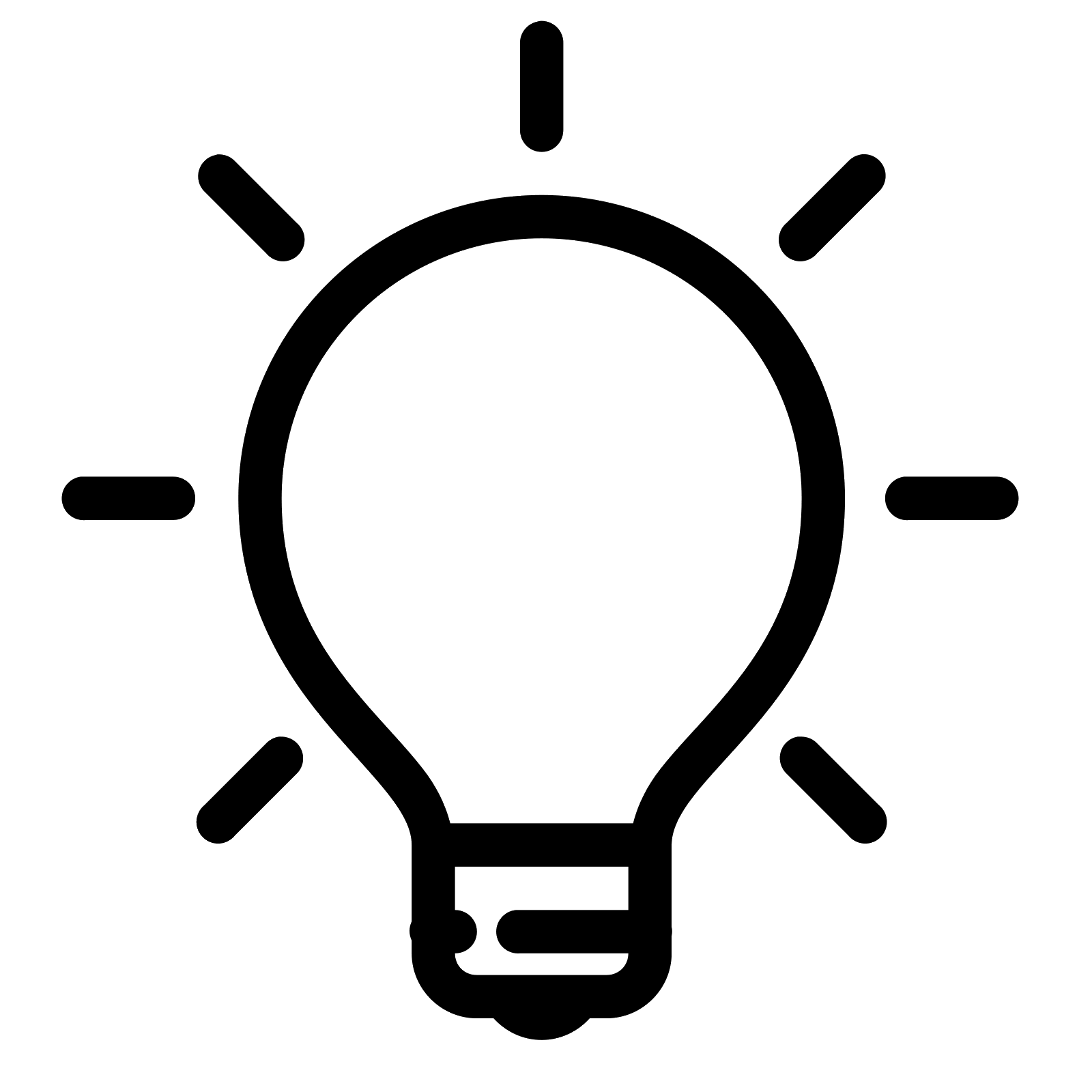 Clear Goal
On board all
Avoid Complication
Prioritize ideas
Assess Performance
Culturing
A
Before going off on a big transformational HR journey, first establish a clearly defined goal.
You need all the support you can get when it comes to  HR Transformation.
Always start simple and small. Look at the areas of your HR processes that could do with a digital makeover
Start with the ideas that are high impact and low effort.
need to critically assess what works and what doesn’t
Culturing throughout the organization is essential for a successful transformation
D
F
E
Source: www.digitalhrtech.com
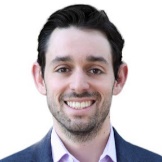 By Jacob Morgan
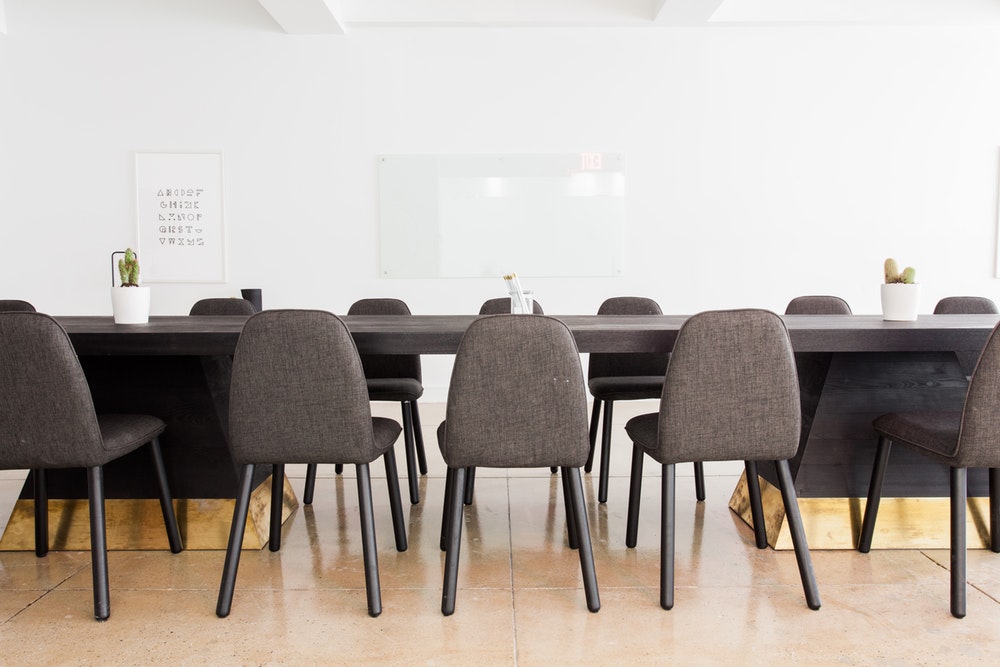 “
Future Employees are those who are changing their behavior and mindset to adapt to the changing workforce no matter they are 22 or 62.
TRENDING HR TRANSFORMATIONS
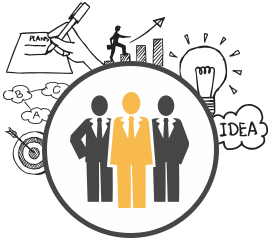 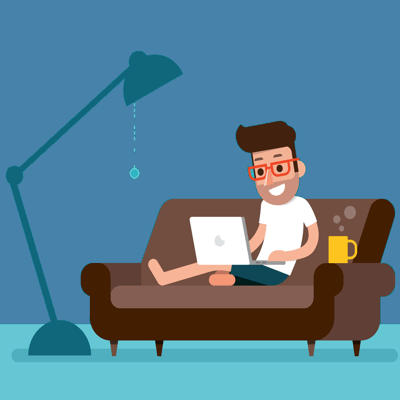 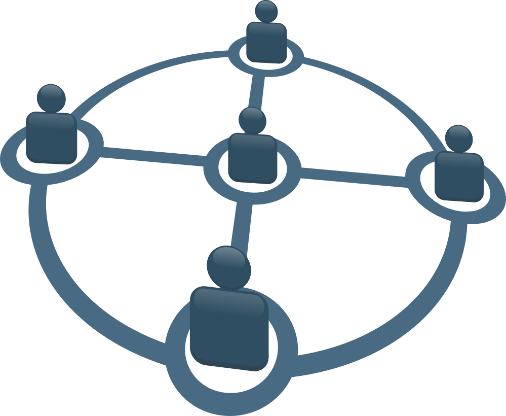 Working Away from Office
Networked
Innovation on People & Culture
If you create great place to work, great work will happen.
?
THANKS!